Юго-Восточное управление министерства образования и науки Самарской области
Государственное бюджетное учреждение
дополнительного профессионального образования Самарской области
«Нефтегорский Ресурсный центр»
«Основные зоны внимания учителя и методиста в системе школьного географического образования». Итоги ОГЭ ПО ГЕОГРАФИИ ВЫПУСКНИКОВ 9-х КЛАССОВОБЩЕОБРАЗОВАТЕЛЬНЫХ УЧРЕЖДЕНИЙ ЮГО-ВОСТОЧНОГО ОБРАЗОВАТЕЛЬНОГО ОКРУГА  2023 ГОДА
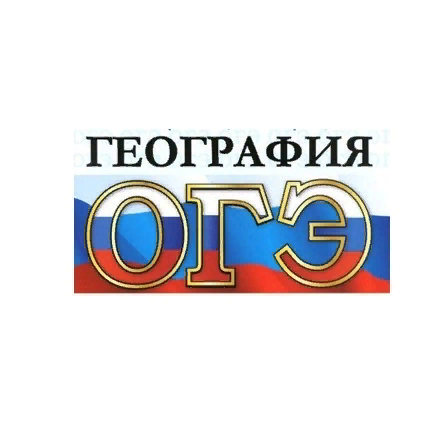 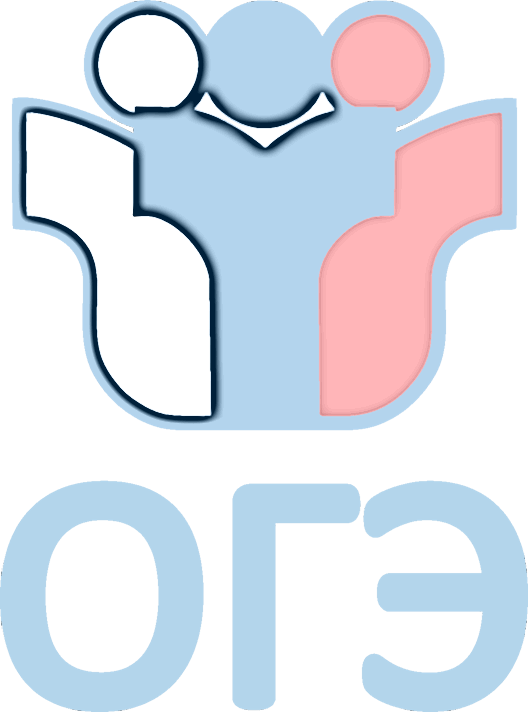 ГИА по географии выпускников 9-х классов общеобразовательных учреждений проводиться с целью определения уровня достижений и потенциальных возможностей, учащихся по результатам изучения курса в основной школе
В экзамене большее внимание уделяется степени достижения 
учащимися требований, направленных на практическое применение географических знаний и умений.
Для экзамена в форме ОГЭ важным является проверка сформированности умения извлекать и анализировать данные из различных источников географической информации.
Оценивание экзаменационной работы: общий максимальный балл за выполнение всей работы – 31.
Содержание диагностической  работы соответствует Федеральному компоненту государственного образовательного стандарта основного общего образования по  учебному предмету «География» и включает задания, проверяющие уровень знаний содержания следующих разделов курса географии за основную школу в формате ОГЭ:
•        источники географической информации;
•        природа Земли и человек;
•        материки, океаны, народы и страны;
•        природопользование и геоэкология;
•    география России (особенности географического положения России, природа России, население России, хозяйство России,  природно-хозяйственное районирование России,  Россия в современном мире).
Контрольно-измерительными материалами предусматривалась проверка:
•        географической номенклатуры;
•        размещения географических объектов и их особенностей;
•        следствий движения Земли;
•        антропогенных факторов;
•        геоэкологических проблем;
•        особенностей природы России и Земли;  
•        географического положения, населения и хозяйства России.
Количество участников ОГЭ по учебному предмету (за последние  годы проведения ОГЭ по предмету) по категориям
Динамика результатов ОГЭ по предмету
Результаты ОГЭ по АТЕ
Перечень ОО, продемонстрировавших наиболее высокие результаты ОГЭ по предмету:
Перечень ОО, продемонстрировавших низкие результаты ОГЭ по предмету:
Результаты диагностической работы по географии.Принимали участие 290девятиклассника из 21 образовательного учреждения.
Уровень обученности - 96,5%, 
Уровень качества знаний – 72,4%
Средний тестовый балл: 21 
Средний оценочный балл: 4
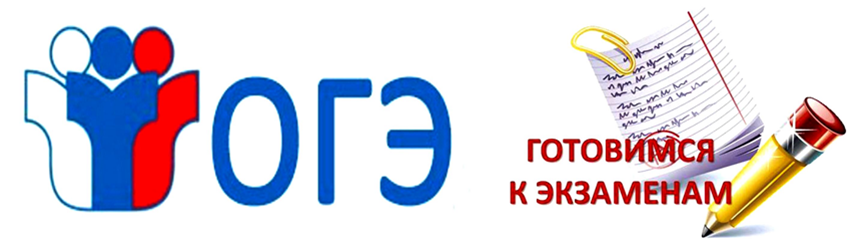 Учащиеся получившие высший балл за экзамен.
Папоян Лилит – ГБОУ СОШ с. Утёвка 

Куликова София - СОШ с.Патровка

Исайкина Елизавета –
ГБОУ СОШ №2 г. Нефтегорск  (30)
Статистический анализ выполнения заданий КИМ ОГЭ
Статистический анализ выполнения заданий КИМ ОГЭ
Статистический анализ выполнения заданий КИМ ОГЭ
Проблемы
Знание о крупных городах России; умение находить информацию в явном виде, представленную в таблице.
Наименее сформировалось умение определять координаты и умение определять географические объекты по описаниям. Задание №7
Анализ географической информации и формулирование на её основе выводов. №№ 16, 17,
 Задания №№ 18, 28, 29 показали, что обучающиеся не всегда уверенно могут самостоятельно выбрать необходимую карту и получить с ее помощью нужную информацию.
 Нет сформированности умений работать с текстом географического содержания (умений проводить поиск и интерпретацию информации (локализация объекта в пространстве), систематизацию, классификацию, анализ и обобщение имеющейся в тексте информации, использовать информацию из текста с привлечением ранее полученных географических знаний для решения различных учебных и практико-ориентированных задач).
Рекомендации по совершенствованию методики преподавания учебного предмета
Общеобразовательным организациям и учителям географии по совершенствованию преподавания учебного предмета для всех обучающихся.
Продолжить работу по формированию и совершенствованию у учащихся умений работать с различными источниками географической информации и применять умения и знания для решения конкретных задач. 
При подготовке следует обратить внимание на осознанную работу учащихся с географическими картами различного масштаба и содержания.
Также целесообразно уделить особое внимание развитию умения извлекать информацию из таких источников информации, как графики. 
При подготовке к ОГЭ важно отрабатывать умение применять знания для объяснения пространственного распространения или сущности географических процессов и явлений.
Выводы о вероятных причинах затруднений и типичных ошибок обучающих-ся Юго-Восточного округа можно сделать следующие:
В целом, географическую подготовку выпускников 9-ых классов можно считать удовлетворительной. Особенность контингента обучающихся безусловно накладывает отпечаток на результативность ГИА. Как уже говорилось ранее, образовательный уровень выпускников выбирающих сдавать ОГЭ по географии, невысок, а значит и показываемые результаты. Причиной выбора географии как экзамена чаще всего является необходимость сдачи 4 экзаменов, но не мотивацией дальнейшего выбора географии как профильного предмета изучения.
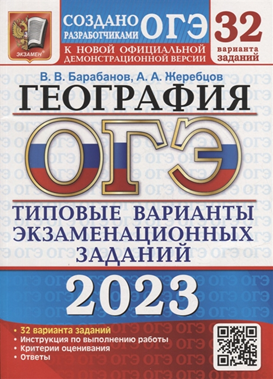 Рекомендации по организации дифференцированного 
обучения школьников
 с разным уровнем предметной подготовки.
Результаты ОГЭ показывают, что выпускники с разными уровнями подготовки по-разному справляются с заданиями всех уровней сложности. Поэтому в учебном процессе необходимо использовать методику дифференцированного обучения детей с учетом наличия у них различных индивидуальных возможностей, способностей, склонностей, уровня развития.
Учителям школ, в которых учащиеся получили высокие результаты ОГЭ:
. Учителям ГБОУ СОШ №1 г. Нефтегорска, ГБОУ СОШ с. Алексеевка, ГБОУ СОШ №1 с. Борское- провести мастер-классы по методике подготовки учащихся к экзаменам
-учителям ГБОУ СОШ с. Утевка, ГБОУ СОШ с. Патровка, чьи учащиеся получили высший балл (31), провести семинар на тему «Как подготовить учащихся к высокому результату ОГЭ.)
При подготовке выпускников к аттестации методическую помощь учителю и учащимся окажут:
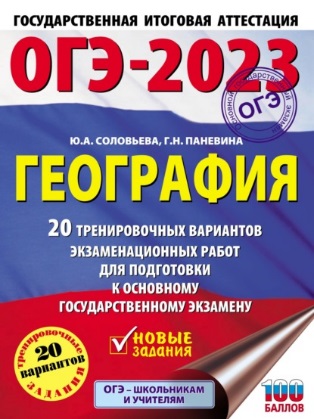 - материалы сайтов ФИПИ (www.fipi );
- ресурсы Интернет для подготовки выпускников к экзамену (материалы ОГЭ, ЕГЭ по географии за прошлые годы); https://geo-oge.sdamgia.ru/ 
Статград   https://100ballnik.com/26-октября-2022-география-9-класс-огэ-2023-статгр/ 
- документы, регламентирующие разработку КИМ для ГИА по географии (кодификаторы элементов содержания, спецификации и демонстрационные варианты экзаменационных работ); https://fipi.ru/oge/demoversii-specifikacii-kodifikatory
Спасибо за внимание!